Ψηφιακή Επεξεργασία Σήματος
Διαλεξη 9η
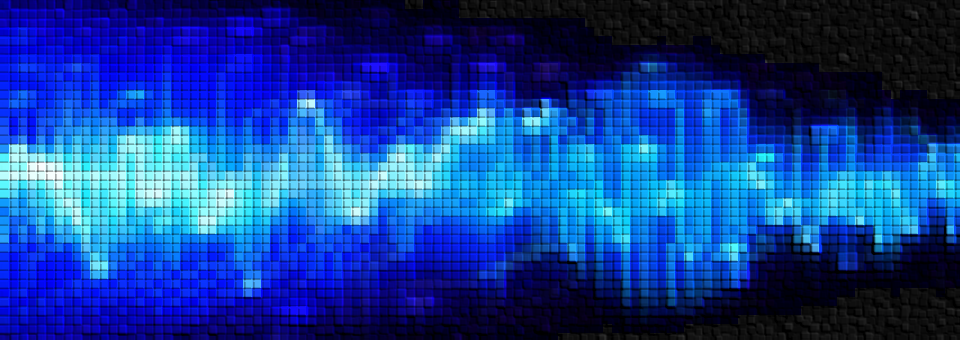 Μετασχηματισμός Fourier Διακριτού Χρόνου
Ψηφιακή Επεξεργασία Σήματος
Ψηφιακή Επεξεργασία Σήματος
Φάσμα Πλάτους 
(Magnitude Spectrum)
Φάσμα Φάσης
(Phase Spectrum)
Ψηφιακή Επεξεργασία Σήματος
Άρτιο Φάσμα Πλάτους
Περιττό Φάσμα Φάσης
Ψηφιακή Επεξεργασία Σήματος
Μετασχηματισμός Fourier Διακριτού Χρόνου (επανάληψη…)

Ζεύγη Μετασχ. Fourier
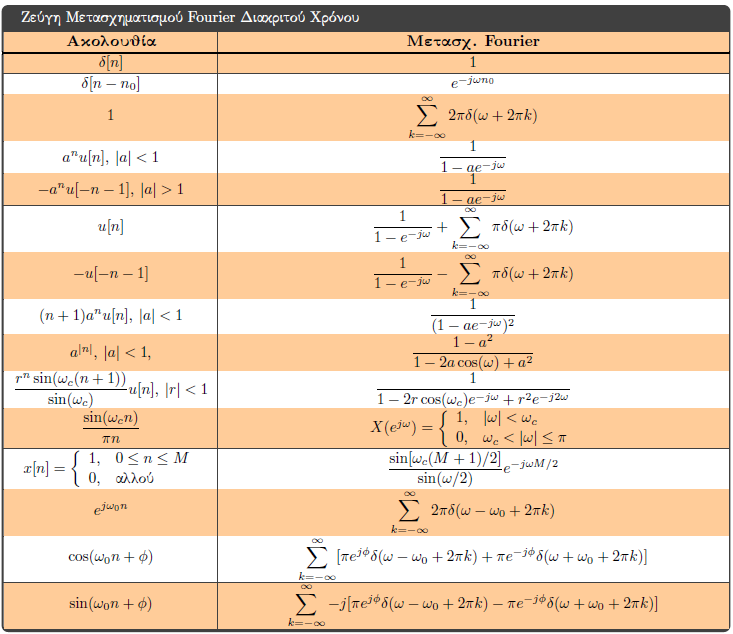 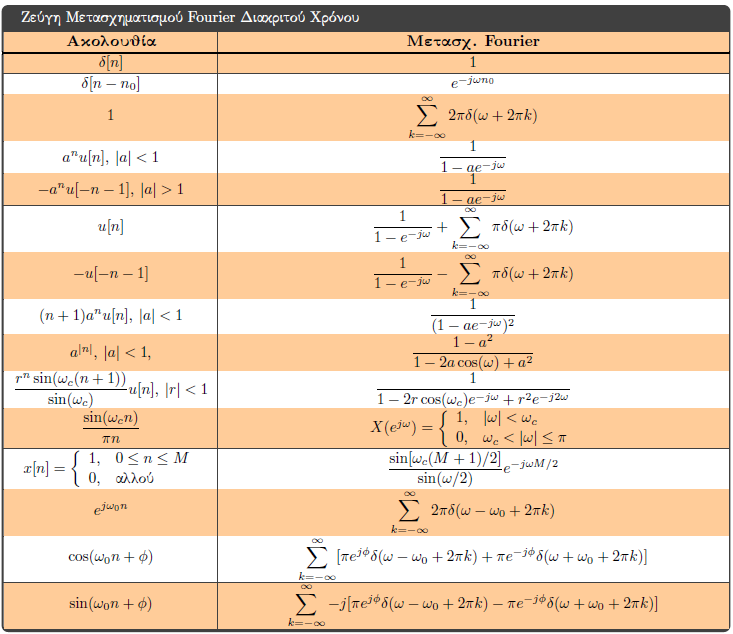 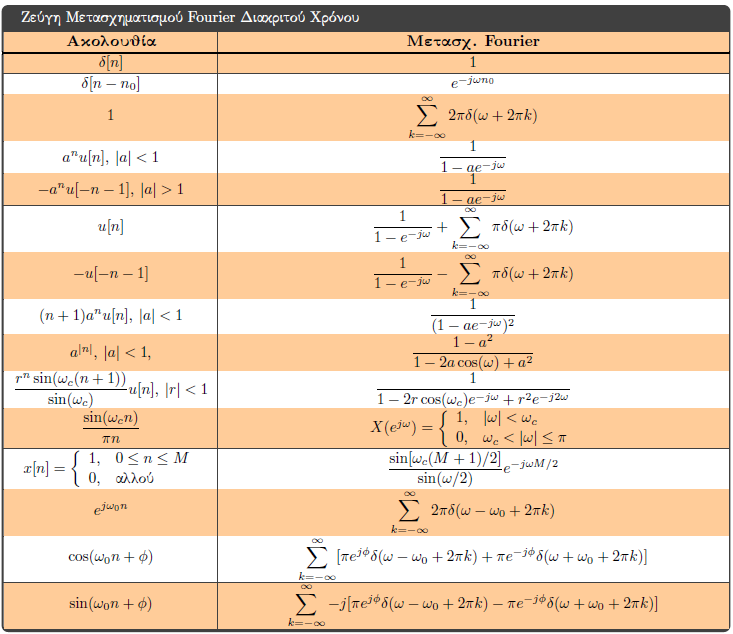 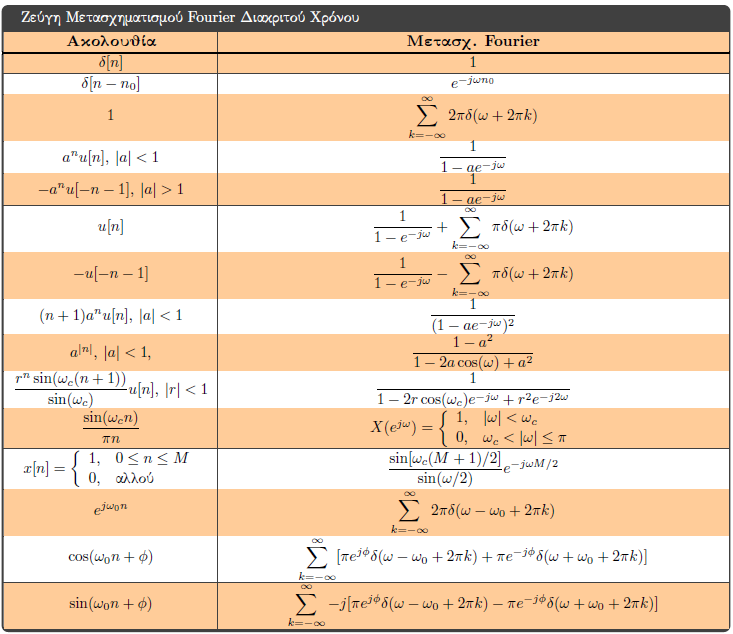 Ψηφιακή Επεξεργασία Σήματος
Μετασχηματισμός Fourier Διακριτού Χρόνου

Ως τώρα, τα σήματα που εξετάσαμε ήταν σήματα ενέργειας


Ο μετασχ. Fourier συγκλίνει για αυτά τα σήματα


Όμως ενδιαφέρον έχουν και τα σήματα ισχύος


Γι’αυτά, ο μετασχ. Fourier δε συγκλίνει


Μπορούμε όμως να ορίσουμε με κάποιο τρόπο το μετασχ. Fourier τους?
…ίσως με χρήση γενικευμένων συναρτήσεων?
Ψηφιακή Επεξεργασία Σήματος
Ψηφιακή Επεξεργασία Σήματος
Μετασχηματισμός Fourier Διακριτού Χρόνου
Παραδείγματα:
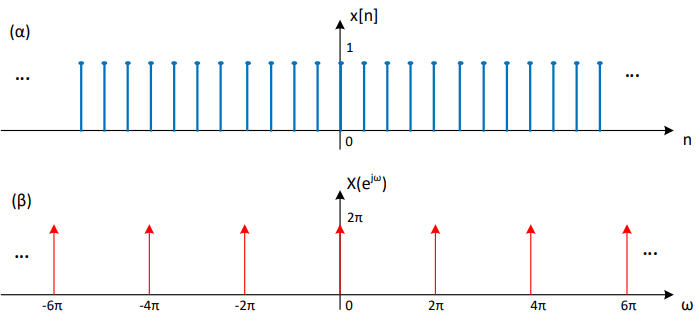 Ψηφιακή Επεξεργασία Σήματος
Μετασχηματισμός Fourier Διακριτού Χρόνου
Παραδείγματα:
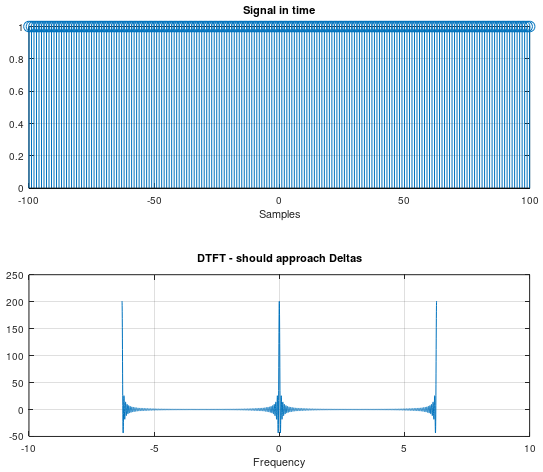 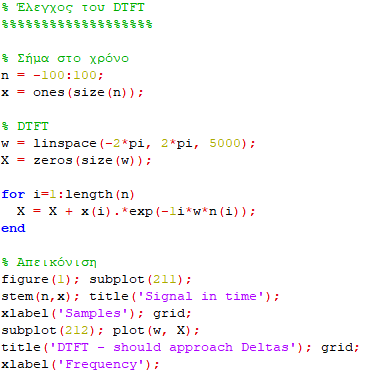 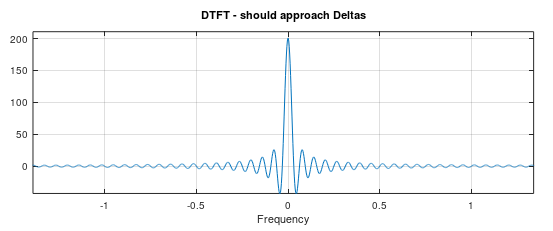 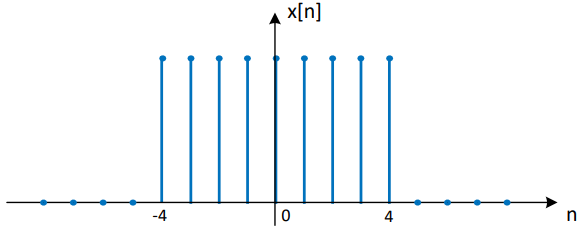 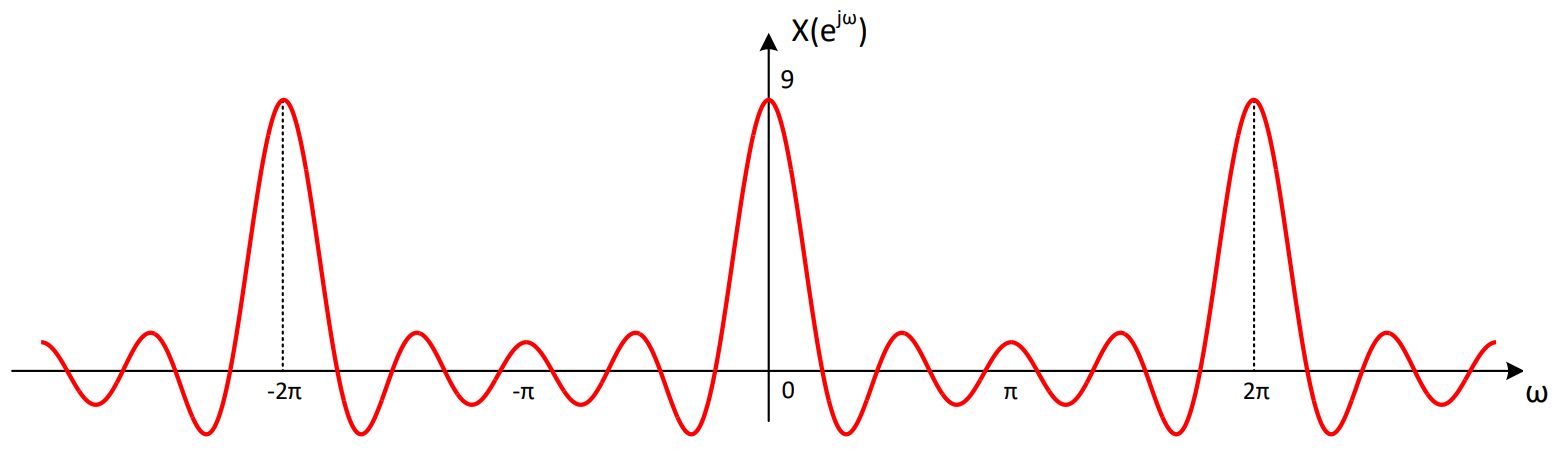 Ψηφιακή Επεξεργασία Σήματος
Ψηφιακή Επεξεργασία Σήματος
Μετασχηματισμός Fourier Διακριτού Χρόνου
Παραδείγματα:
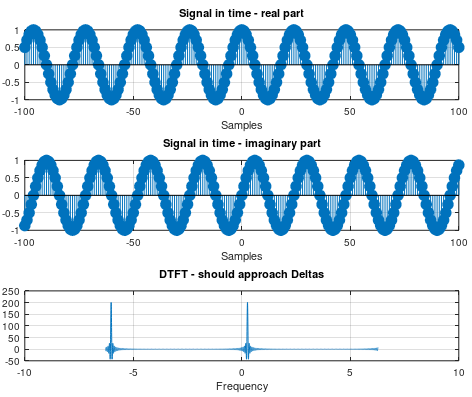 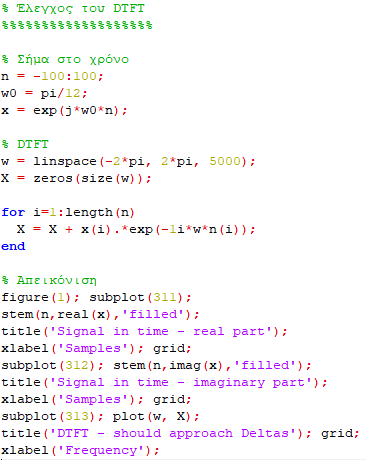 Ψηφιακή Επεξεργασία Σήματος
Ψηφιακή Επεξεργασία Σήματος
Μετασχηματισμός Fourier Διακριτού Χρόνου
Παραδείγματα:
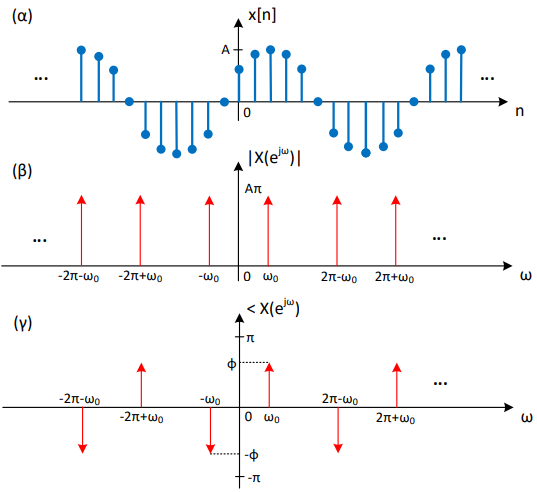 Ψηφιακή Επεξεργασία Σήματος
Μετασχηματισμός Fourier Διακριτού Χρόνου
Παραδείγματα:
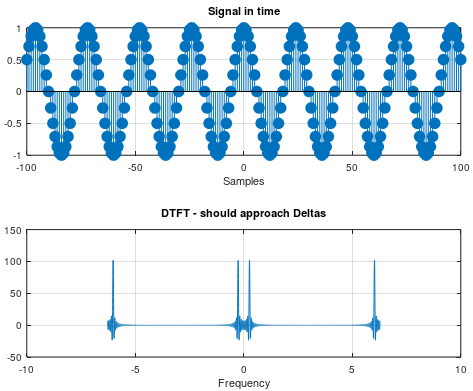 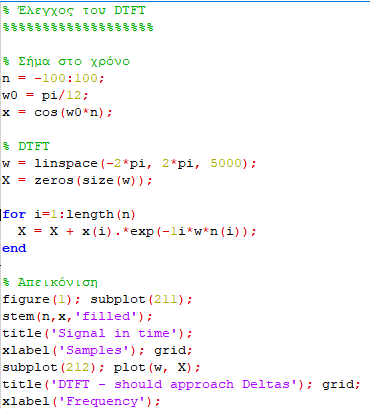 Ψηφιακή Επεξεργασία Σήματος
…
…
…
…
Ψηφιακή Επεξεργασία Σήματος
Μετασχηματισμός Fourier Διακριτού Χρόνου
Παραδείγματα:
Ψηφιακή Επεξεργασία Σήματος
Μετασχηματισμός Fourier Διακριτού Χρόνου
Παραδείγματα:
Ψηφιακή Επεξεργασία Σήματος
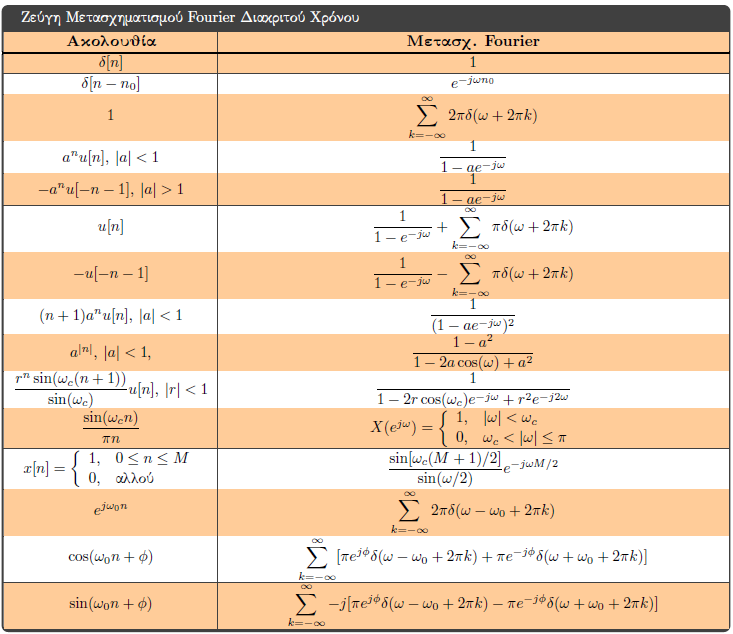 Μετασχηματισμός Fourier Διακριτού Χρόνου
Ψηφιακή Επεξεργασία Σήματος
ΤΕΛΟΣ ΔΙΑΛΕΞΗΣ
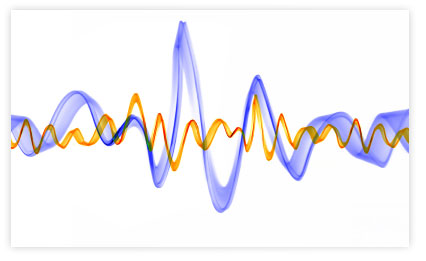